March 2016
Discussion on LRLP Timeline
Date: 2016-03-14
Authors:
Slide 1
Chittabrata Ghosh, Intel
March 2016
Contents of this Contribution
Review of Timelines for 2 Published Amendments 
Review of Timelines for 2 In Process Amendments
LRLP Projected Timeline
Slide 2
Chittabrata Ghosh, Intel
March 2016
Growth of IoT till 2020
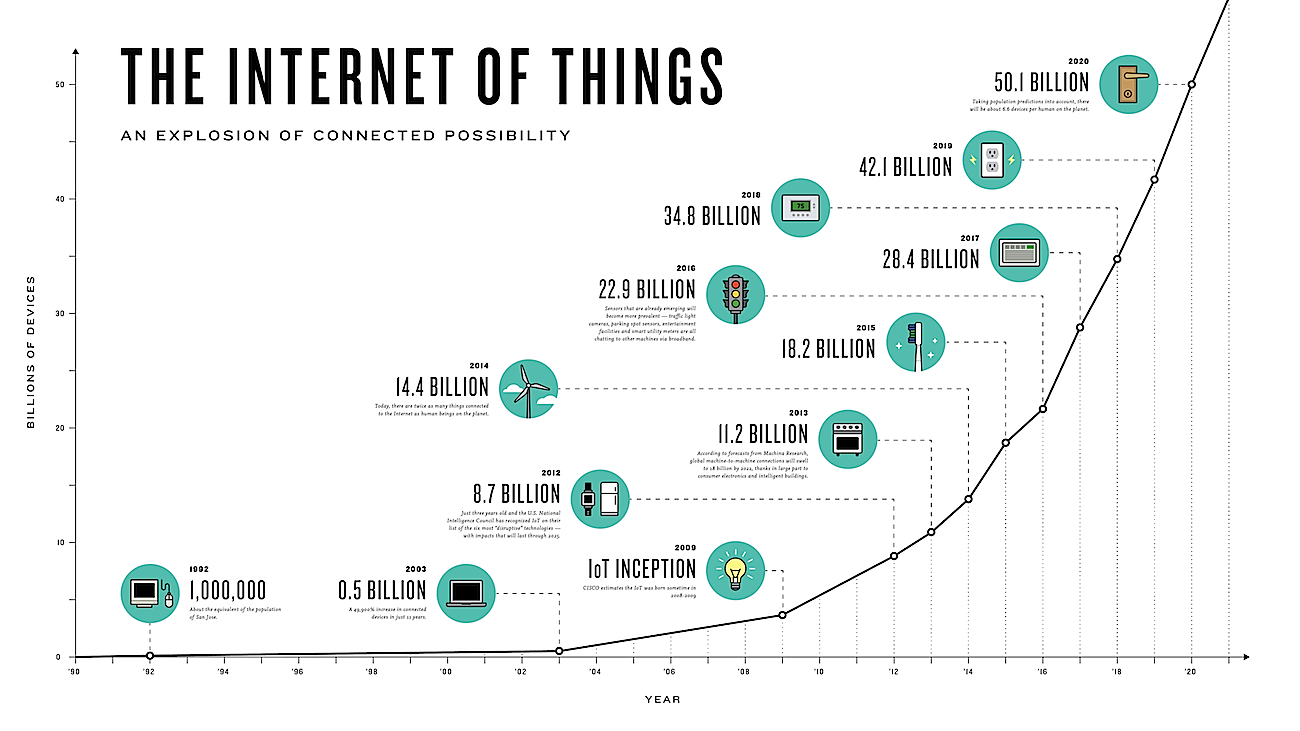 2018
2020
Reference: http://theconnectivist-img.s3.amazonaws.com/wp-content/uploads/2014/05/Unknown.png
                  (http://www.i-scoop.eu/internet-of-things/)
Slide 3
Chittabrata Ghosh, Intel
March 2016
802.11ad Timeline
PAR approved: December 2008
Initial Working Group Letter Ballot: October 2010
Recirculation Working Group Letter Ballot: April 2011
Initial Sponsor Ballot: January 2012
Recirculation Sponsor Ballot: March 2012
Final Working Group Approval: July 2012
RevCom & Standards Board Final Approval: Oct 2012
22 months
6 months
9 months
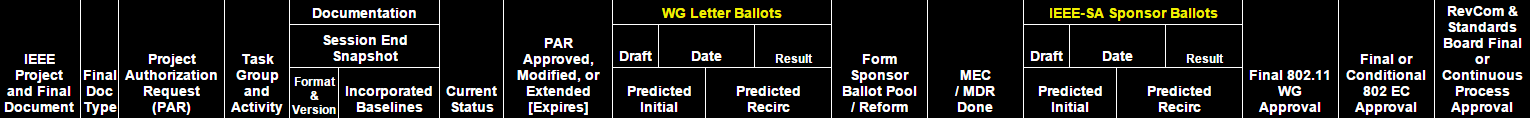 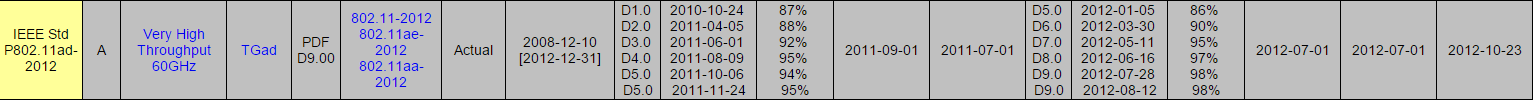 Reference: http://www.ieee802.org/11/Reports/802.11_Timelines.htm
Slide 4
Chittabrata Ghosh, Intel
March 2016
802.11ac Timeline
PAR approved: September 2008
Initial WG Letter Ballot : June 2011
Recirculation WG Letter Ballot: February 2012
Initial Sponsor Ballot: May 2013
Recirculation Sponsor Ballot: August 2013
Final Working Group Approval: November 2013
RevCom & SB approval: December 2013
33 months
8 months
15 months
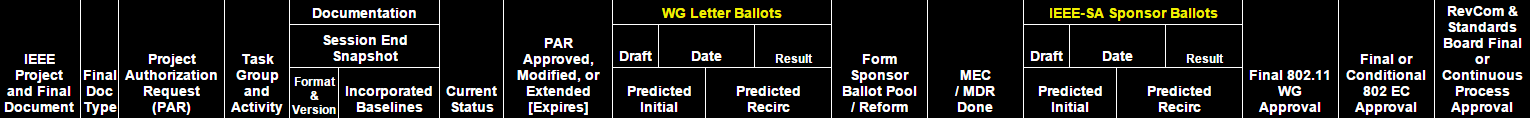 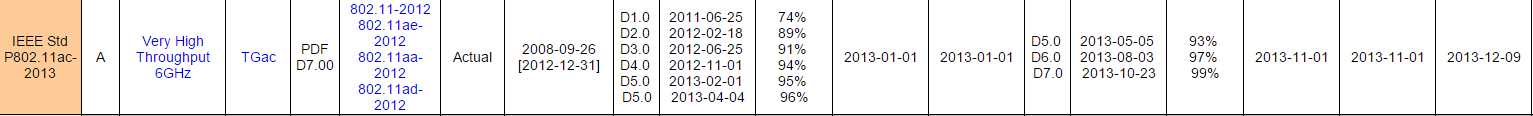 Reference: http://www.ieee802.org/11/Reports/802.11_Timelines.htm
Slide 5
Chittabrata Ghosh, Intel
January, 2015
802.11ah Timeline
PAR approved: October 2010
Initial WG Letter Ballot: November 2013
Recirculation WG Letter Ballot: July 2014
Initial Sponsor Ballot: November 2015
Recirculation Sponsor Ballot: March 2016
Final Working Group Approval (predicted): July 2016
RevCom & SB approval (predicted): August 2016
38 months
8 months
16 months
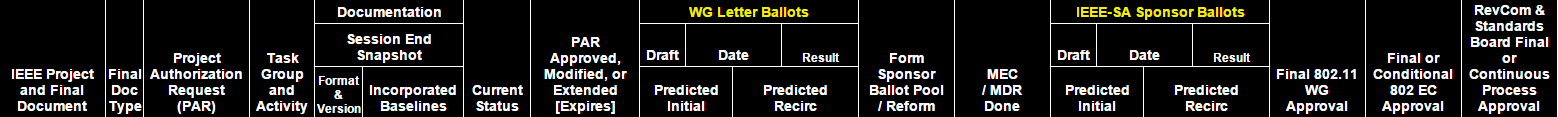 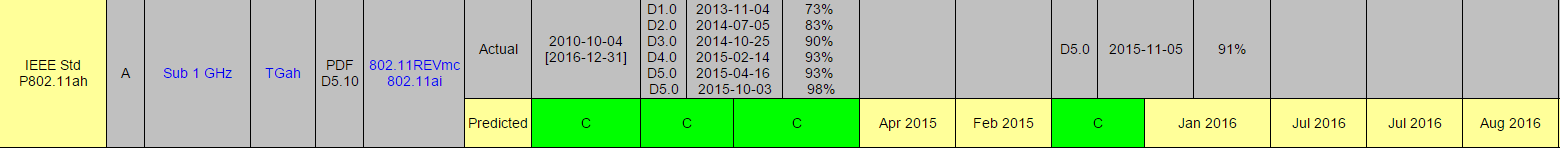 Reference: http://www.ieee802.org/11/Reports/802.11_Timelines.htm
Slide 6
March 2016
802.11ax Predicted Timeline
We are Here
26 months (between TG formation and Draft 1.0)
34 months (between TG formation and Draft 2.0)
Reference: Osama Aboul-Magd, “IEEE 802.11-16/1516r3,” January 2016
Slide 7
Chittabrata Ghosh, Intel
March 2016
LRLP Projected Timeline
LRLP TG formation
LRLP Draft 2.0
Discussion starts in WFA
LRLP TIG to work on report development
Technical requirements, use cases
LRLP submits report in Mar 2016
LRLP TIG approved [1]
LRLP 1st Gen
Initial Sponsor   
        Ballot
LRLP Draft 1.0
LRLP SG starts
LRLP Draft 0.1
March 2018
Jan 2019
July 2018
Mar 2016
May 2016
July 2015
March 2020
Nov 2016
Nov 2019
Sep 2015
20 months
9 months
6 months
15 months
33 months
8 months
11ac Timeline
Initial Sponsor   
        Ballot (May 2013)
Draft 0.1
(Jan 2011)
Draft 1.0
(June 2011)
Draft 2.0
(Feb 2012)
TG formation
  (Sept 2008)
Slide 8
Chittabrata Ghosh, Intel
March 2016
Discussion on Achieving LRLP Timeline
Efficient execution of LRLP amendment will enable subset of 50 billion devices to be 802.11 enabled by 2020 
LRLP 1st gen timeline of March 2020 will assist in developing battery-operated IoT devices for niche applications with winning edge over competing technologies
Decide on a limited set of features within the Study Group
Focused PAR description
Delve deep in these limited features to achieve the requirements derived from selective use cases 
Good quality of Draft 1.0 can lead to efficient and short comment resolution phase between Draft 1.0 and Draft 2.0 recirculation
Slide 9
Chittabrata Ghosh, Intel
March 2016
Conclusion
We have reviewed the timelines for published and in-process amendments
802.11ad timeline
802.11ac timeline
802.11ah timeline
802.11ax predicted timeline
We have presented a projected timeline for LRLP amendment
Slide 10
Chittabrata Ghosh, Intel
March 2016
References
[1] IEEE 11-15/0775r1: Integrated Long Range Low Power Operation for IoT
Slide 11
Chittabrata Ghosh, Intel